Chapter 13Fire Fighting Chemicals
Objectives
Distinguish among fire extinguishment, fire control, and fire inerting. 
List the four classes of fire, as used in the United States.
Describe the different ways in which water suppresses a fire, depending on its method of delivery and the geometry of the fire, and list the types of fires on which water should not be applied.
Objectives
Describe the roles of suppression-enhancing additives to water.
List the types of nonaqueous fire suppressants.
Objectives
Understand why the use of halon for fire extinguishment has been curtailed.
Explain how powdered agents are effective for fire extinguishment.
Introduction
Change in fire suppression chemistry 
Manufacture and use of fully halogenated fire suppressants curtailed
New approaches developed
Definitions
Flame or fire extinguishment 
Fire control
Flame or fire suppression 
Fire inerting
Organization of Applied Chemicals
Types of fire on which they are effective:
Class A
Class B
Class C
Class D
Organization of Applied Chemicals
Phase of the chemical
Mechanism of action:
Interference with flame propagation
Thermal interaction
Dilution of fuel vapors and/or oxygen
Separation of fuel and flames
Organization of Applied Chemicals
Mode of application    
Streaming
Total flooding 
Application system
Water
Oldest fire suppressant
Automatic sprinkler systems 
Actuation under most effective conditions
Residential sprinklers 
Response time index (RTI) given in units of:
m1/2s1/2 (ft1/2s1/2)
Water
Plunge test
Heat transfer from hot air to the sprinkler is approximately proportional to the square root of the flow velocity.
Water
Equation 13-1: RTI = (Mt ct/hc A)v1/2 
Mt is the mass of the trigger.
ct is the heat capacity of the trigger (J/g K).
hc is the convective heat transfer coefficient from the air to the trigger (J/m2 Ks).
A is the area of the trigger exposed to the hot air flow (m2).
v is the air velocity (m/s).
Water
Final units of the RTI are square root of length × square root of time. 
Desirable features of using water: 
Readily available 
Low cost
Nonflammable
High heat of vaporization
Water
Desirable features of using water (cont’d): 
Gasifies readily 
Expands upon vaporization
Readily transportable at normal ambient temperature
Nontoxic
Limited property damage
Water
Class considerations:
Less desirable for Class B
Used with care in Class C
Should be avoided in Class D
Three effects of water to slow rate of combustion: 
Water substantially cools contacted fuel area.
Hot surface vaporizes some of the water.
Absorbs enthalpy
Water
Size distribution of water droplets from a sprinkler: 
Too small
Too large
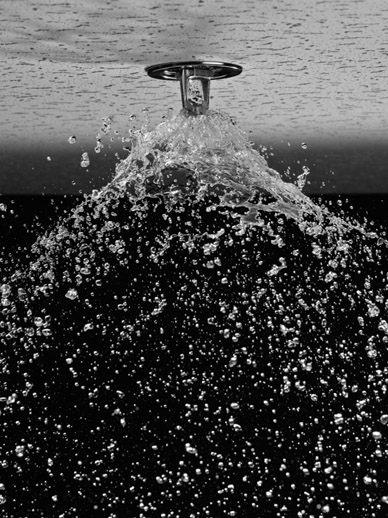 © Ocean/Corbis.
Water
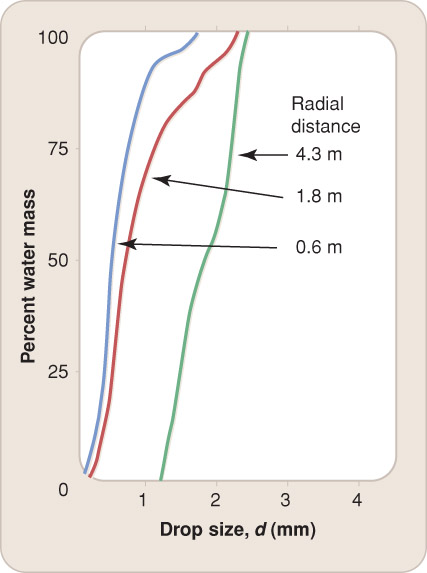 Mean droplet diameter increases with the radial distance from the sprinkler axis.
Water
Three variables for mean diameter of water droplets:  
Orifice diameter, D
Pressure drop, ∆P
Surface tension, σ 
Equation 13-2:  dd = c(σD2/ΔP)1/3
c is a constant determined experimentally.
Water
Surface tension of water 
Wetting agent 
Delivery rate required to control a fire 
Water depth accumulated per unit time (mm/min or in./min)
Water
Water mist 
Fine water mist extinguishes a fire by one of four mechanisms: 
Removes heat
Evaporates and generates steam
Blocks radiative heat transfer 
Cools the fuel surface
Enhanced Water
Water additives: 
Alter droplet size
Improve ability to penetrate porous materials
Increase efficiency for heat absorption
Adding chemicals (inorganic salts)
Enhanced Water
Miscible organic compound  
Residual liquid could become flammable.
Fire hose or sprinkler system flow is determined by:  
Water pressure from the source
Inner diameter of the hose or piping
Resistance to flow of the moving water at the inner surface
Enhanced Water
Friction-reducing additives   
Thickening additives 
Problems with thickening water:  
Poorer penetration of fuel masses
Greater friction loss in hoses
Inability to produce fine sprays
Slippery floors
Clean-up
Wildland fires
Aqueous Foams
Common characteristics
Class B foams separate fuel from air
Generally for large flammable liquid fires 
Flammable organic fluids with densities lower than water   
Gasoline
Oil or fat
Deep pools of alcohols
Aqueous Foams
Fireground conditions that negate benefits of aqueous foam:    
High winds
Heat from the fire
Chemical action of certain vapors
Proportionally mixed with flowing water
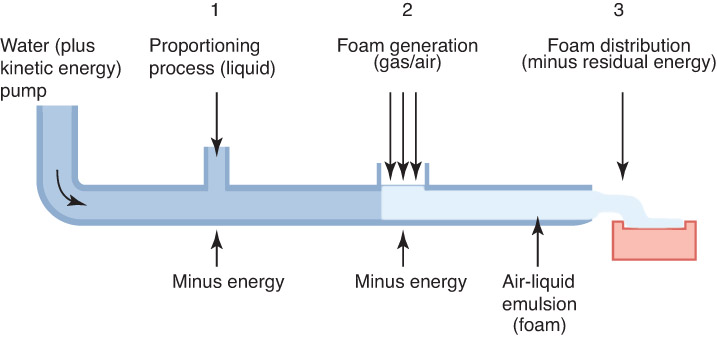 Aqueous Foams
Aqueous film-forming foam 
Film spreads over the surface of the fuel if the surface tension of the combustible liquid is greater than the surface tension of the AFFF solution by an amount in excess of the interfacial tension between the two liquids.
Can penetrate a porous fuel mass
Alcohol-resistant foaming agents
Aqueous Foams
Protein foams
Metal salt added
Organic solvent added 
Higher surface tension than the values for AFFFs
Biodegradable 
Fluoroprotein foam  
Added surfactant  
Compatible with dry chemical fire suppressants
Aqueous Foams
Medium- and high-expansion foam    
Control or extinguish fires
More likely to stay on vertical surfaces 
Delicate/easily blown by wind
Must be applied quickly and efficiently
Aqueous Foams
Medium- and high-expansion foam (cont’d)   
Well suited for flooding confined spaces
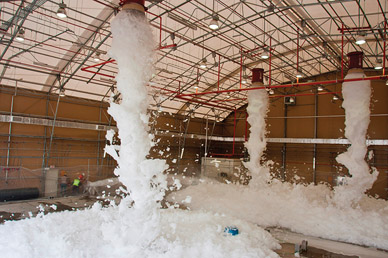 Courtesy of USACE Photo.
Nonaqueous Agents
Circumstances for alternative means of fire extinguishment:  
Cluttered, enclosed spaces
Irreplaceable objects susceptible to water damage
Service interruption 
Water storage and dispersion systems not practical 
Materials incompatible with water: 
Metals
Inorganic chemicals  
Groundwater pollution
Electric shock hazard
Nonaqueous Agents
Nonaqueous fire suppressants:
Inert gases
Halogenated organic compounds
Powdered inorganic salts
Nonaqueous Agents
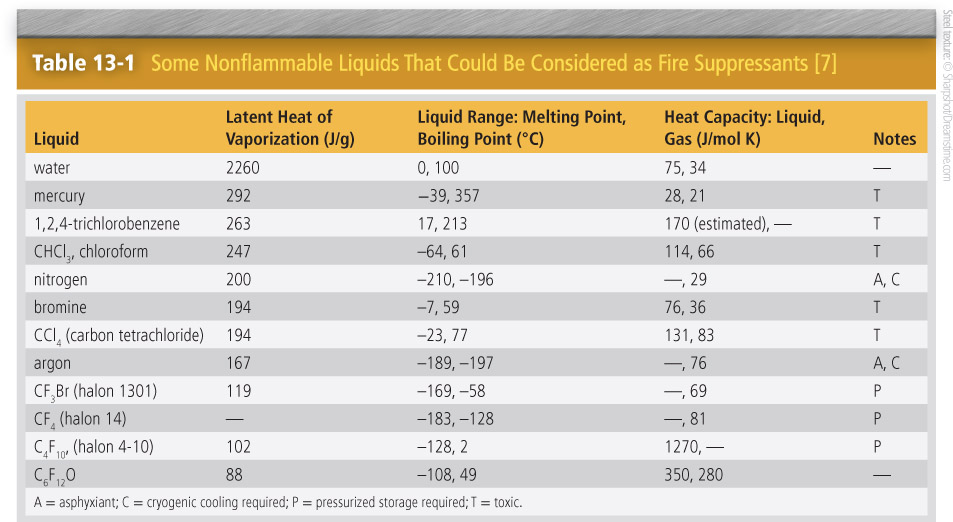 Inert Gases
Clean agent
More efficient inert gases 
Less efficient inert gases  
Limitations of use:  
Enclosure not airtight
Impractical to flood large compartment
Supply exhaustion
Cannot be projected very far
Inert Gases
Cup burner
Generally filled with n-heptane (C7H16)
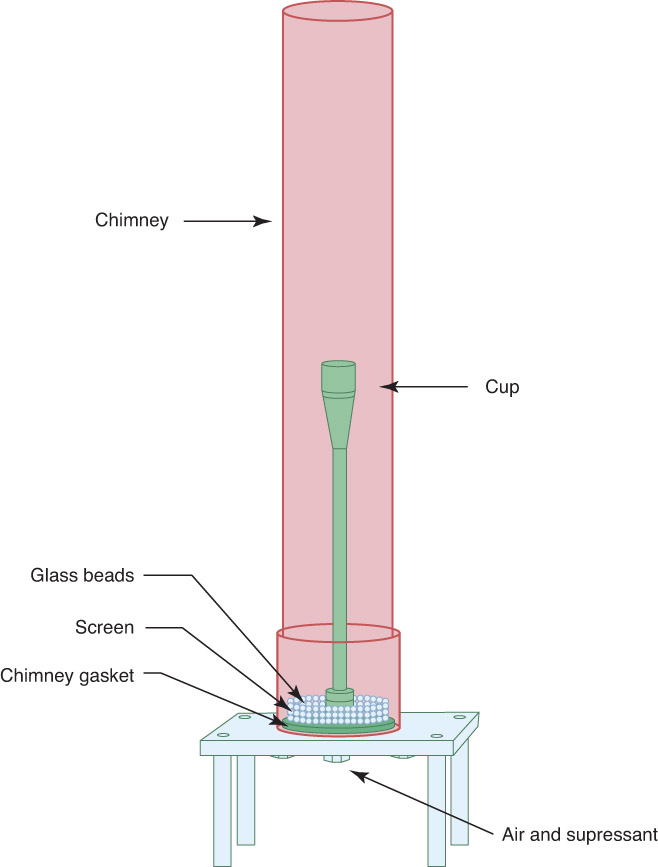 Inert Gases
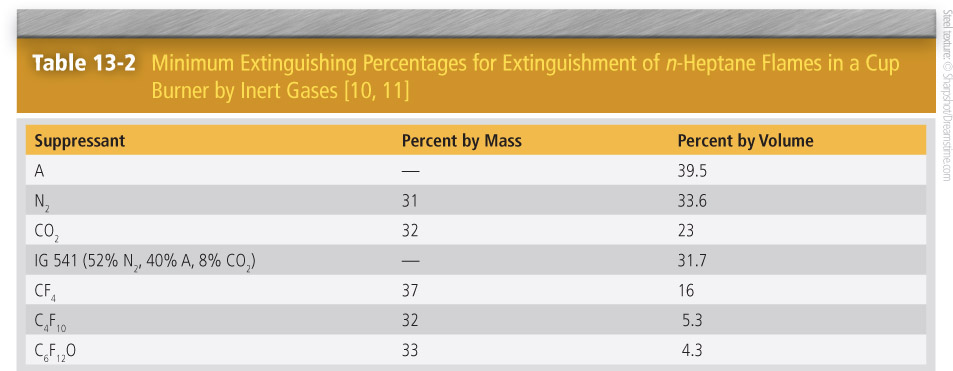 Inert Gases
Four groups of inert gases: 
Noble gases
Nitrogen
Carbon dioxide
Fully fluorinated organic molecules
Noble Gases
Noble gases 
Identical, very low molar heat capacities   
Helium, neon, argon, krypton
40 volume percent added to the air 
Concern of asphyxiation
Mix inert gases with CO2
Nitrogen
Nitrogen 
One-third volume fraction addition to the air
Compressed gas
Cryogenic liquid 
Lightweight semipermeable membranes 
Reduces oxygen level to untenable point 
Certain metals react exothermically.
Carbon Dioxide
Carbon dioxide is the most commonly used inert gas
More effective than nitrogen on a volume basis 
However, a given volume of carbon dioxide is 1.57 times as heavy as nitrogen, so the two gases have nearly equal effectiveness of a mass basis.
Carbon Dioxide
Toxic at fire suppression levels
Storage
Gas or solid at normal atmospheric pressure 
Solid form (dry ice)
Carbon Dioxide
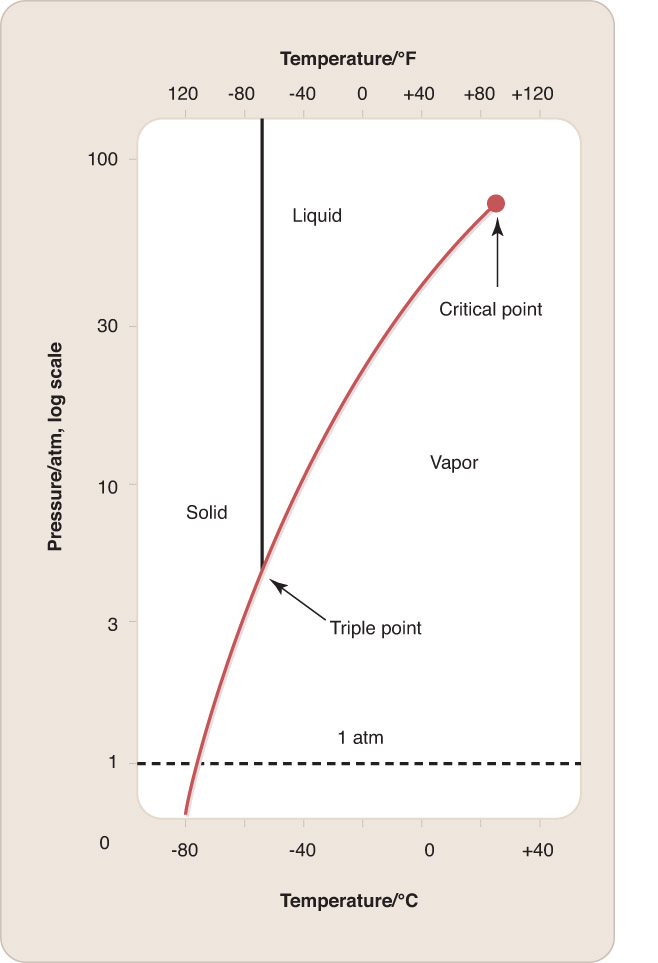 Carbon Dioxide
Liquid can exist at elevated pressures.
Triple point
Critical temperature
Vessels can hold 3× as much CO2 as nitrogen.
Carbon Dioxide
Hand-held extinguishers
High vapor pressure  
Cooling effect of CO2
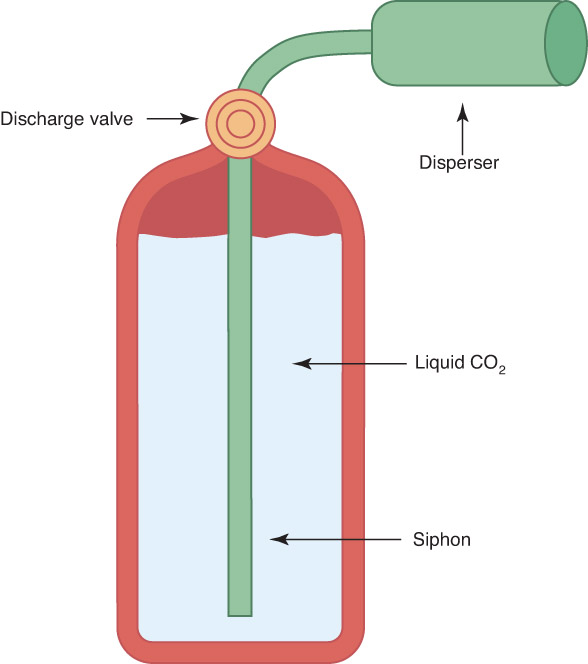 Perfluorocarbons
Fully fluorinated hydrocarbons 
Inert closed spaces against ignition
Smallest molecules stored as compressed gases at high pressures
Larger molecules  
Rapid discharge
Perfluorocarbons
High heat capacities
Concentrations needed for inerting a space 
Long atmospheric lifetime 
Global warming potential 
Use restricted by EPA 
Perfluoroethylisopropyl ketone (C6F12O)
Active Halogenated Agents
Chemical derivatives of simple organic molecules
Liquids stored in pressurized tanks
Exist as gases at atmospheric pressure and normal temperatures
Classified as clean agents
Active Halogenated Agents
Inclusion of bromine or iodine atom   
Chlorine 
Fluorine atoms
Iodine compounds
Active Halogenated Agents
Halon
Number up to 5 digits
First digit = number of carbon atoms
Succeeding digits = numbers of fluorine, chlorine, bromine, and iodine atoms
Active Halogenated Agents
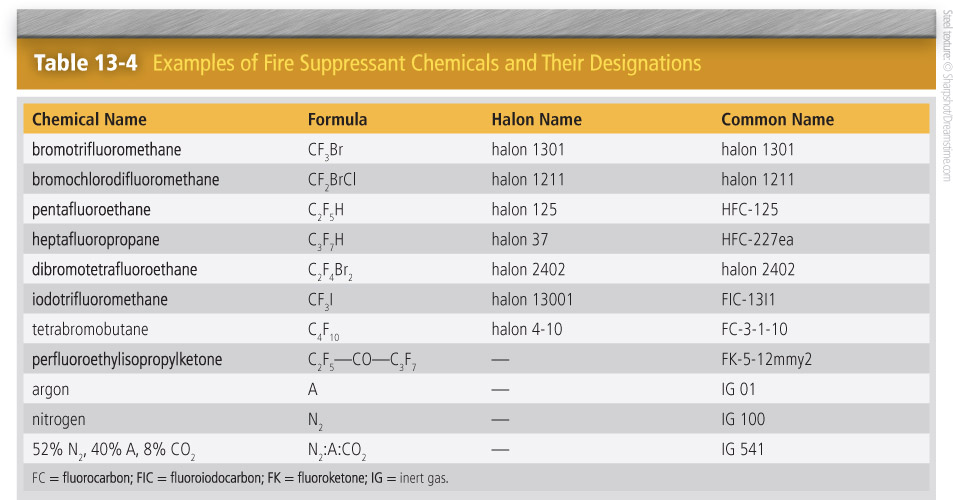 Active Halogenated Agents
Nomenclature for halon: 
Classic chlorine- and bromine-containing fire suppressants
Halogenated compounds 
Halon 1301 
Halon 1211 
Halon 2402
Active Halogenated Agents
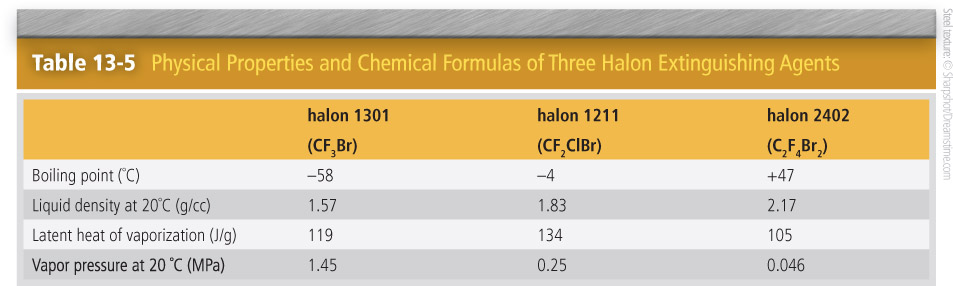 Active Halogenated Agents
Liquids when stored in pressurized tanks 
Rapid delivery of compounds    
Halon decomposition 
Bromine-containing 
Little harmful effect of exposure to halon 1301
Active Halogenated Agents
Speed of chain reactions in flame propagation 
Bromine and chlorine atoms:
R–H + X → HX + R
Y + HX → HY + X
Net: R–H + Y → HY + R 
R–H is an organic molecule.
X is a halogen atom.
Y is an H atom, O atom, or OH radical.
Active Halogenated Agents
Earth’s ozone layer 
Phase out of firefighting halons  
Halon 1301 used in some critical applications
Atmospheric lifetime 
First generation of replacement chemicals 
Organic compounds that lack bromine or chlorine  
Global warming potential 
Absorption of infrared radiation 
Decreased use
Active Halogenated Agents
Clean chemical compounds 
Inert gases and mixtures of them 
Phasing out hydrochlorofluorocarbons
Bromotrifluoropropene testing for handheld extinguishers
Active Halogenated Agents
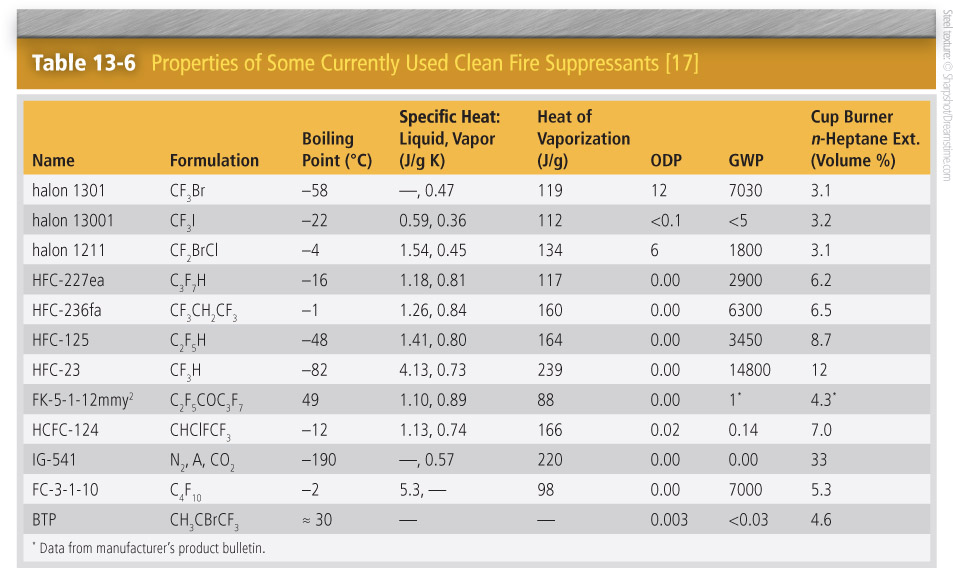 Dry Chemical Agents
Dry chemical powder 
Class B and Class C fires
Widely dispersed or applied in a stream
10 µm to 75 µm in size 
Projected by an inert gas
Dry Chemical Agents
Process when dry chemical powder is applied to fire:   
Finer particles vaporize.
Flame-propagating species react. 
Particles shield the fuel surface from flame radiation.
Powder can smother the fire.
Dry Chemical Agents
Extinguishing efficiency of the powder depends on the particle surface area.   
Least material needed for flame extinguishment
Dry Chemical Agents
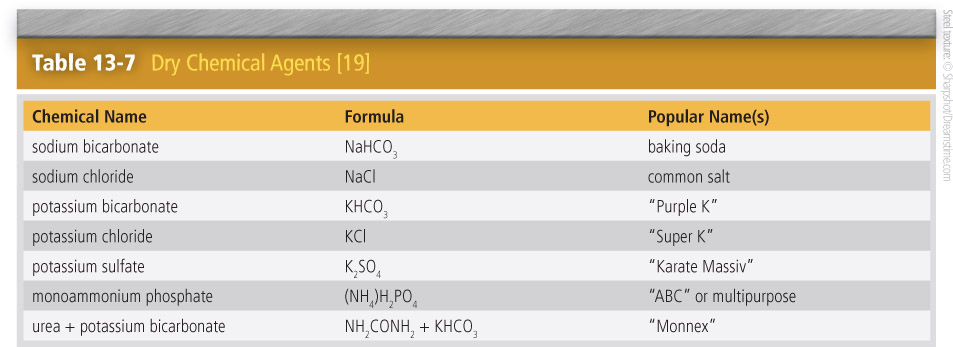 Dry Chemical Agents
Special situations:
Rock dust 
Granules of cellular glass
Difficult to compare effectiveness
Modified laboratory flame apparatus
Monoammonium phosphate
Dry Chemical Agents
Application of dry chemical agents on electrical fires  
Ingredients are nontoxic. 
Agents for extinguishing metal fires:   
Powders
Liquid
Gases
Dry Chemical Agents
Metal fires are difficult to extinguish.  
Very high temperatures
Long cooling times
Halons should not be used.
Extinguishment of Flowing Gas Flames
Very difficult to extinguish
Best tactic is to turn off gas flow.
Apply a suppressant to the base of the flame. 
Interrupt fresh air supply to the fire.
Extinguishment of Flowing Gas Flames
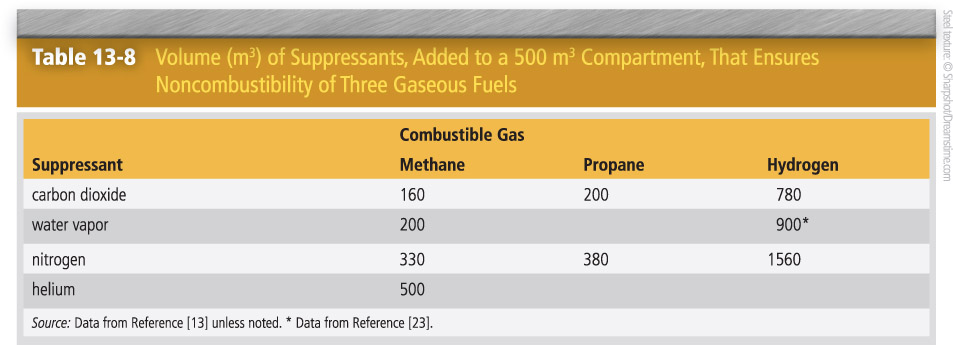 Extinguishment of Flowing Gas Flames
Flooding a compartment:
Slow process
Difficult to ensure ignition sources are passivated
Dangerously low levels of oxygen volume fraction  
Flame arrestor
Extinguishment of a Shallow Liquid Fuel Spill Fire
Burn at a high intensity for short time
Automatic sprinkler system:
Fire point of liquid is close to or above boiling point of water.
Liquid is water soluble. 
Liquid is denser than water.
Extinguishment of a Shallow Liquid Fuel Spill Fire
Sprinkler spray may limit fire damage.
Foam formulation or dry powder system may be required.
Extinguishment of a Deep Tank Liquid Fuel Fire
Can burn for hours or days
Cover the entire flame in one application.
Foams are ideal agents.
Fire of a liquid flowing from opening in a tank or overflowing from top are usually extinguished only by stopping flow.
Ultrafast Extinguishment of Fires
Fire must be quenched instantly.
Sensitive sensing
Fast-response flame suppression:  
Storage container under high pressure 
Gas generator
Ultrafast Extinguishment of Fires
Hybrid version
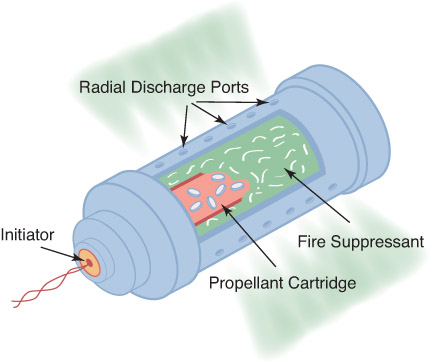 Summary
Chemicals that are used to extinguish or control fires can be categorized by the types of fires on which they are effective, the chemical phase, the mechanism of action, the mode of application, and the application system.
Summary
Water is widely used for fire suppression because it is readily available at low cost, is nonflammable, has a high heat of vaporization and gasifies readily, is nontoxic and does not decompose to form toxic products, and causes only limited property damage when used in moderation.
Summary
Water delivery and suppression effectiveness can be enhanced with chemical additives.
Summary
Water should not be used on electrical or metal fires and should be used with caution on liquid fuel fires. For these uses, alternative agents, both chemically inert and chemically active, are available.
Summary
Powdered agents (dry chemicals) are used on Class B and Class C fires.
Summary
Inert gases prevent or quench flames by increasing the heat capacity of the atmosphere and diluting the oxygen. Chemically active suppressants generally interfere with the chain propagating and chain branching chemistry in flames. The choice and uses of chemically active agents are limited by their effects on the environment.